Luz y sombra
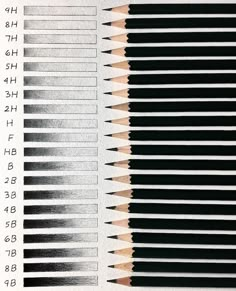 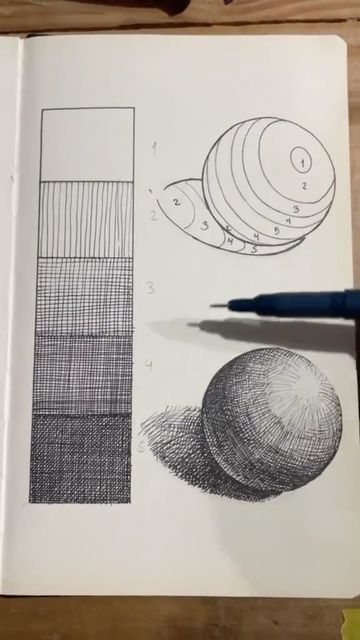 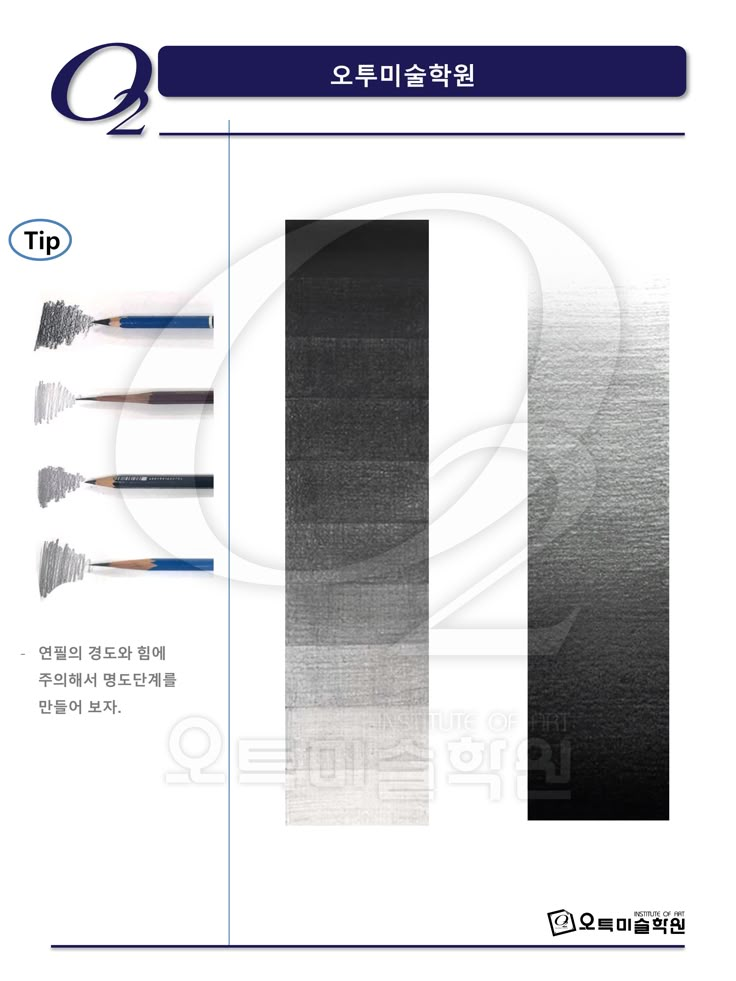 Relice 1 rectángulo con 10 divisiones.
Tamaño: 4cm de ancho x 20 cm de largo.
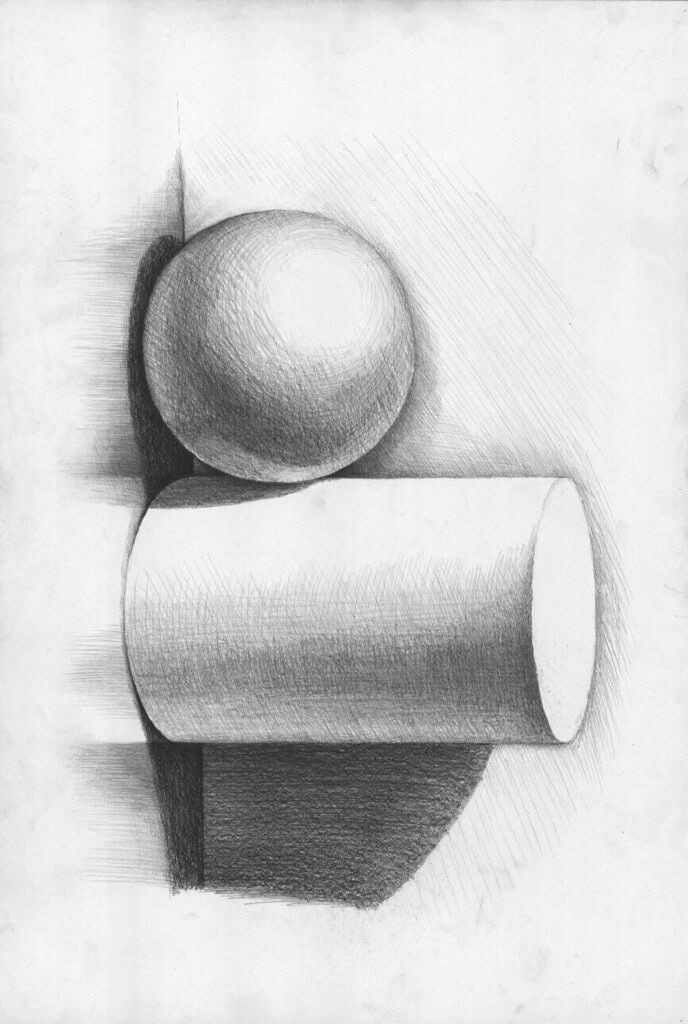 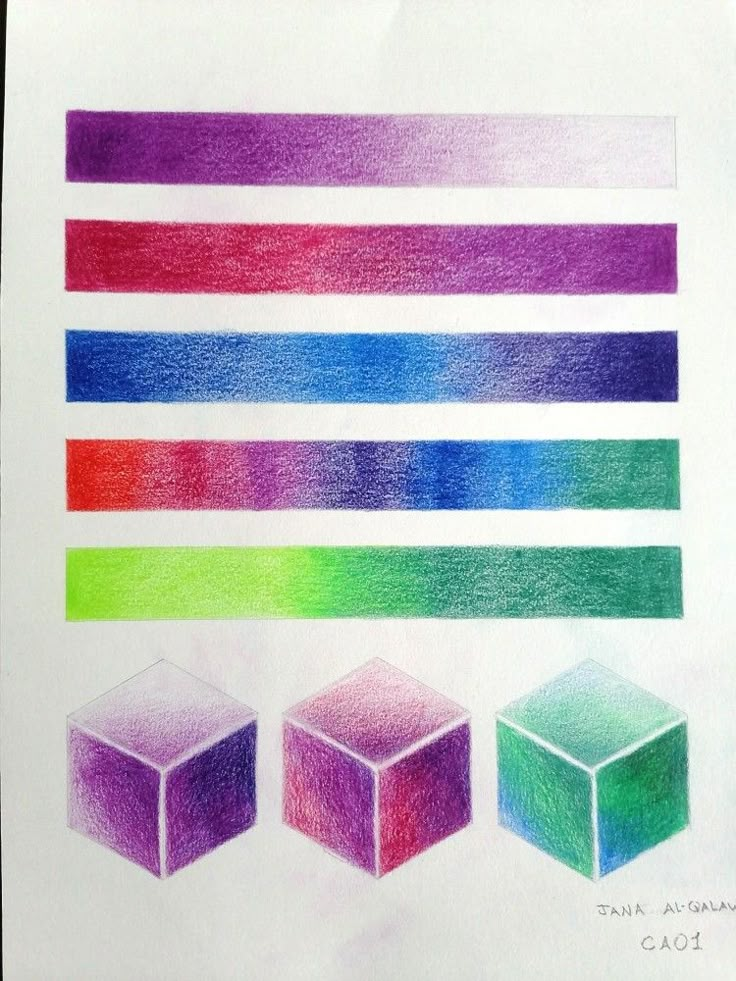 Relice tres rectángulos 
Tamaño: 4cm de ancho x 20 cm de largo.Utilizando los colores primarios realice los degrades hasta llegar al color secundario.
Luz y Sombra
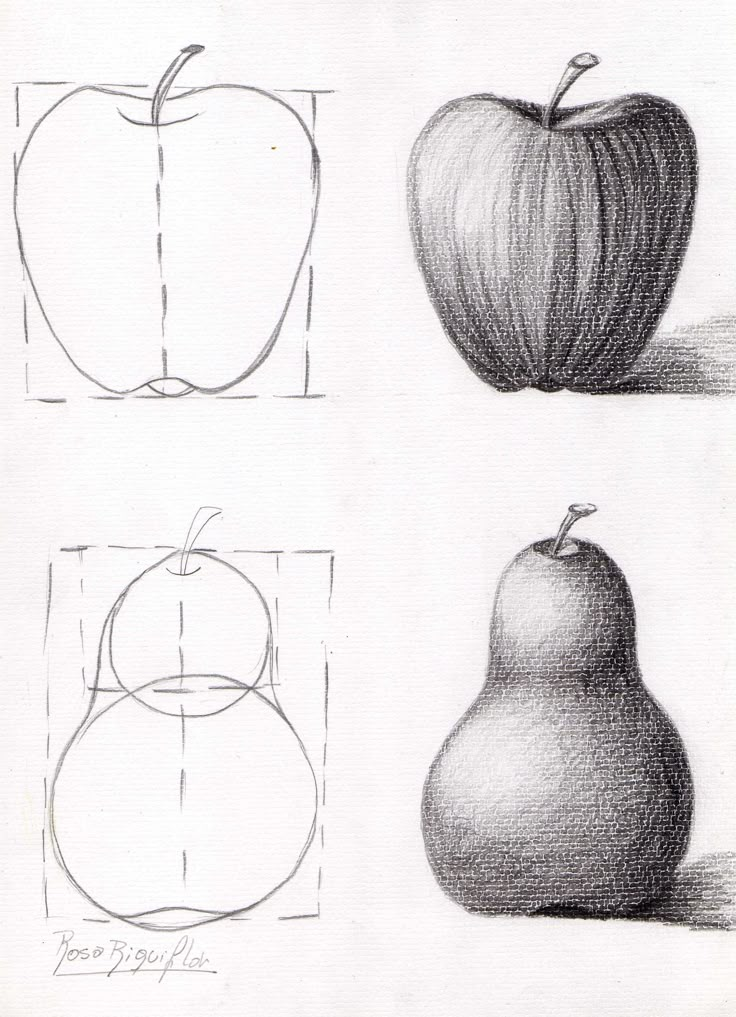 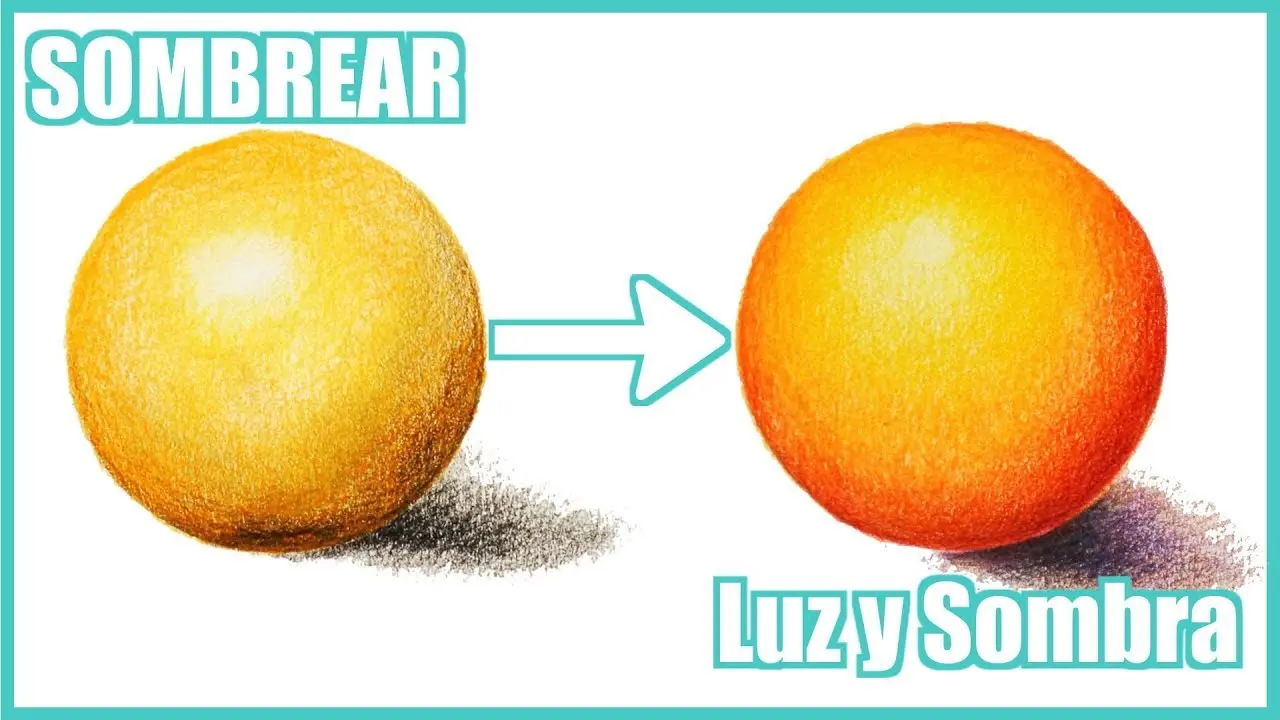 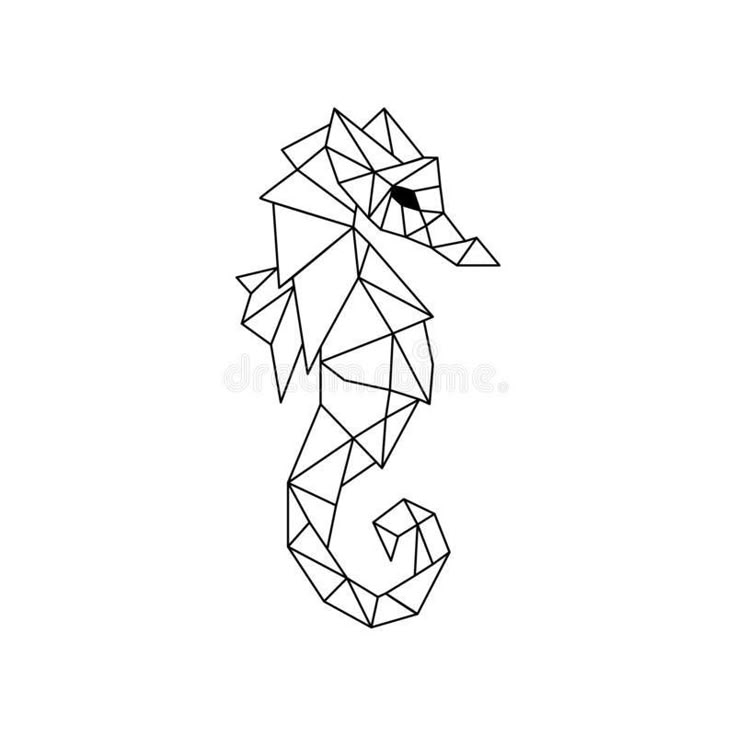 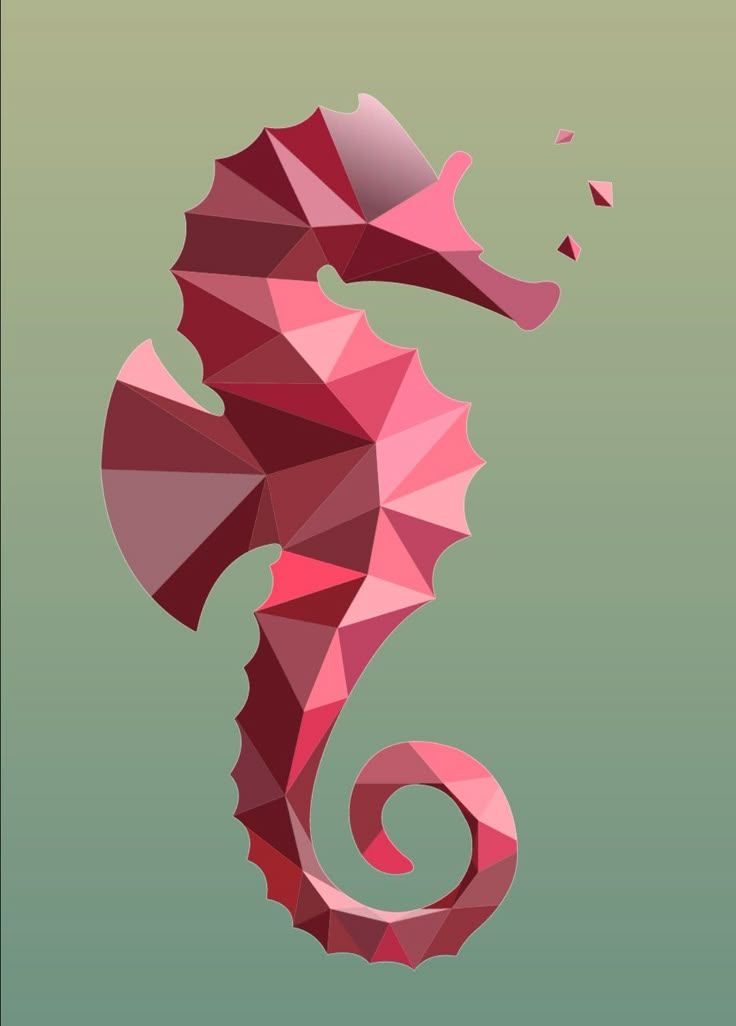 Realice la geometrización de un animal en formato A4 y pinte aplicando luz y sombra